General practitioners' perspectives and experiences when screening for primary aldosteronism
Mr Abhir Nainani, Dr Sanne Peters, Dr Jun Yang, Prof. Grant Russell
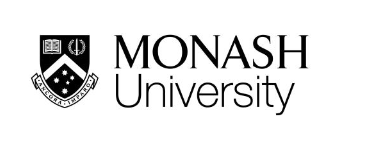 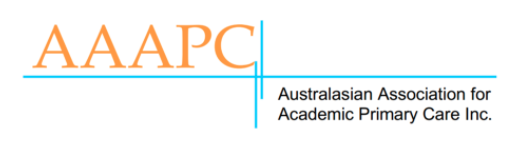 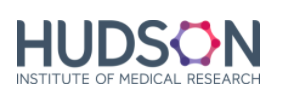 The Research Question
PA is easy to detect by screening with an aldosterone-renin ratio
But frequently overlooked
We taught a group of family physicians (FPs) how best to screen for PA 
But still found highly variable screening rates…
So… are there other factors that may impact on screening?

Our research question was:
What factors influence a FP’s decision to screen for PA?
Primary aldosteronism (PA) is the commonest treatable cause of secondary hypertension
4-16% of primary care patients with hypertension
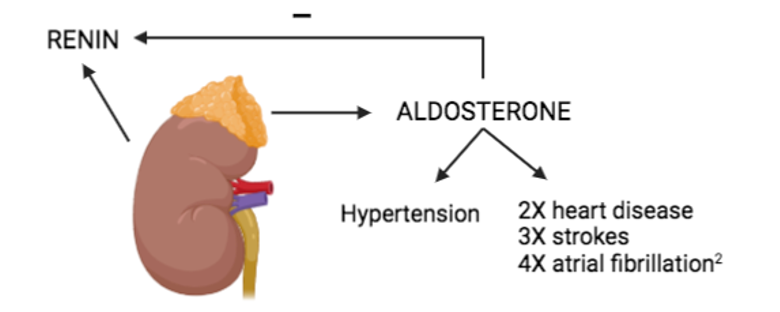 Research Design and Method
Design: Qualitative study using a phenomenological approach

Participants: Purposeful sample of FPs working in Melbourne, Australia who had received a 30-minute educational session on PA within the last 12 months 
FPs varied by practice location, experience and the number of patients screened for PA

Data collection: Semi-structured interviews
Face-to-face or online lasting 30-45 minutes
Participants received a summary of their interview (member checking) 

Analysis: Coded inductively using NVivo 12.0 
2 independent coders (investigator triangulation)
What the Research Found
We interviewed16 FPs – their screening decisions were influenced by their knowledge of the screening process, perceptions about the cost & convenience of screening, conceptualization of risk related to PA, and a desire to improve clinical care.

Most were positive to the concept of screening once it was introduced to them 

However, many found it challenging to follow guidelines to alter antihypertensives prior to performing the aldosterone-renin ratio 
Hence, they overwhelmingly preferred screening newly diagnosed hypertensive patients 

Most were also reluctant to screen patients who fitted a “clinical picture of essential hypertension”
These were hypertensive patients with metabolic syndrome and/or cardiovascular disease
What this means for Clinical Practice
FPs require: 
Clear and concise guidelines on PA screening 
Including information on how to safely replace antihypertensives before screening for PA

FPs should understand that: 
Metabolic syndrome and cardiovascular complications are more common in PA than essential hypertension 
PA is generally clinically indistinguishable from essential hypertension 

Future research should: 
Evaluate simpler methods of PA screening that do not require replacing antihypertensives 
Explore system-based strategies to increase screening rates in primary care